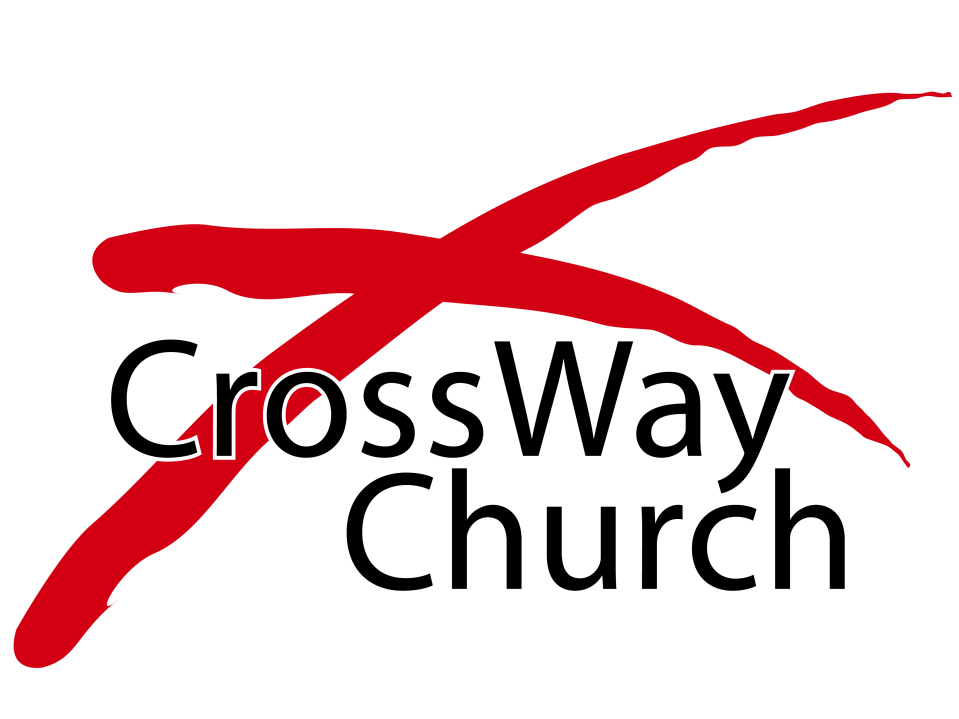 A Living Hope
A Special EASTER Sunday Message
1 Peter 1:3-9
© March 27, 2016
 Pastor Paul K. Kim
WHAT IS THIS “LIVING HOPE” OF EASTER?
3 Blessed be the God and Father of our Lord Jesus Christ! According to his great mercy, he has caused us to be born again to a living hope through the resurrection of Jesus Christ from the dead. (v. 3) 

It is NOT wishful thinking but confident expectation for the fulfillment of God’s promises.

Hope is called the anchor of the soul (Hebrews 6:19), because it gives stability to the Christian life. But hope is not simply a ‘wish’ (I wish that such-and-such would take place); rather, it is that which latches on to the certainty of the promises of the future that God has made.R. C. Sproul
WHAT IS THIS “LIVING HOPE” OF EASTER?
3 Blessed be the God and Father of our Lord Jesus Christ! According to his great mercy, he has caused us to be born again to a living hope through the resurrection of Jesus Christ from the dead. (v. 3) 

It is NOT wishful thinking but confident expectation for the fulfillment of God’s promises.

It is NOT a “dead” hope but a “living” hope because we have a risen Savior.

It is NOT a result of human effort but a result of God’s great mercy for our salvation through faith in Christ.

It is NOT a hope just for difficult times but also for the victory over death through the death and resurrection of Jesus Christ.
55 “O death, where is your victory?O death, where is your sting?”
56 The sting of death is sin, and the power of sin is the law. 57 But thanks be to God, who gives us the victory through our Lord Jesus Christ.1 Corinthians 15:55-57
WHAT DIFFERENCE DOES THE “LIVING HOPE” MAKE IN OUR LIVES?
1)   Living hope in the risen Christ leads us to focus on an imperishable inheritance in heaven rather than short-lived prosperity on earth.

4 to an inheritance that is imperishable, undefiled, and unfading, kept in heaven for you, 5 who by God’s powerare being guarded through faith for a salvation ready to be revealed in the last time. (vs. 4-5)

A false hope of the worldly values is that we could find lasting happiness in wealth, health, and our loved ones, but this is short-lived.
Living hope is a sure certainty in God’s sovereign plan of bringing an eternally satisfying inheritance to all those who are in Christ Jesus.
WHAT DIFFERENCE DOES THE “LIVING HOPE” MAKE IN OUR LIVES?
2)  Living hope in the risen Christ leads us to endure the hardships and trials of real life by faith.

6 In this you rejoice, though now for a little while, if necessary, you have been grieved by various trials, 7 so that the tested genuineness of your faith—more precious than gold that perishes though it is tested by fire—may be found to result in praise and glory and honor at the revelation of Jesus Christ, (vs. 6-7) 

In living hope, there is no need to live in denial. It helps us face harsh realities of life and fiery trials in our faith journey with Christ’s strength.
These trials also include our struggles with failures and sins; nevertheless, there is no condemnation in Christ who restores us in his victory over sin.
I love the death and resurrection of Jesus Christ not because they turn my life into a string of successes, but because they keep me from collapsing under a string of failures.John Piper
WHAT DIFFERENCE DOES THE “LIVING HOPE” MAKE IN OUR LIVES?
3)  Living hope in the risen Christ leads us to deepen our genuine faith in Christ whom we have not seen.

7 so that the tested genuineness of your faith—more precious than gold that perishes though it is tested by fire—may be found to result in praise and glory and honor at the revelation of Jesus Christ  8 Though you have not seen him, you love him. Though you do not now see him, you believe in him... (vs. 7-8a)

As we endure hardships and trials of life with the living hope in our risen Savior, our faith is tested and purified through them.
The genuineness of our faith is proven in the strength of our living hope in Christ over and over—in all this, we are more than a conqueror!
27 Then he said to Thomas, “Put your finger here, and see my hands; and put out your hand, and place it in my side. Do not disbelieve, but believe.” 28 Thomas answered him, “My Lord and my God!” 29 Jesus said to him, “Haveyou believed because you have seen me? Blessed are those who have not seen and yet have believed.”
John 20:27-29

2 Beloved, we are God's children now, and what we will be has not yet appeared; but we know that when he appears we shall be like him, because we shall see him as he is.1 John 3:2
WHAT DIFFERENCE DOES THE “LIVING HOPE” MAKE IN OUR LIVES?
4)  Living hope in the risen Christ leads us to rejoice with inexpressible and glorious joy in Christ.

8 Though you have not seen him, you love him. Though you do not now see him, you believe in him and rejoice with joy that is inexpressible and filled with glory, 9 obtaining the outcome of your faith, the salvation of your souls. (vs. 8-9)

This is the POWER of hope in the risen Savior—we can experience joy unspeakable through the supernatural power of the living hope.
Throughout the church history, even in today, the mark of true Christ-followers is JOY—we rejoice in troubled times as well as in good times.
Do You Have the Living Hope?
If not, come to Jesus in repentance and trust in Jesus Christ as your risen Savior today!

If so, don’t put your hope in short-lived prosperity (or people)—rather, put your hope in the imperishable inheritance of the risen Christ.
If so, lay down your burden to Christ and hope fully in your risen Savior.
If so, endure your current hardships & trials, knowing that your genuine faith brings glory and honor to your risen Lord.
If so, rejoice! Rejoice with inexpressible and glorious joy in Christ who has already given you the victory over death through his death and resurrection!
If so, tell others that Christ is risen TODAY! He is risen indeed!!!
THREE PRACTICAL QUESTIONS FOR OUR EVERYDAY LIFE
In what ways are you more convinced of your need for a living hope?

What would it mean for you to endure your current hardships/trials and deepen your genuine faith by the hope and joy in Christ? 

What is your response to the risen Christ today? What is your first step toward the living hope in Christ?
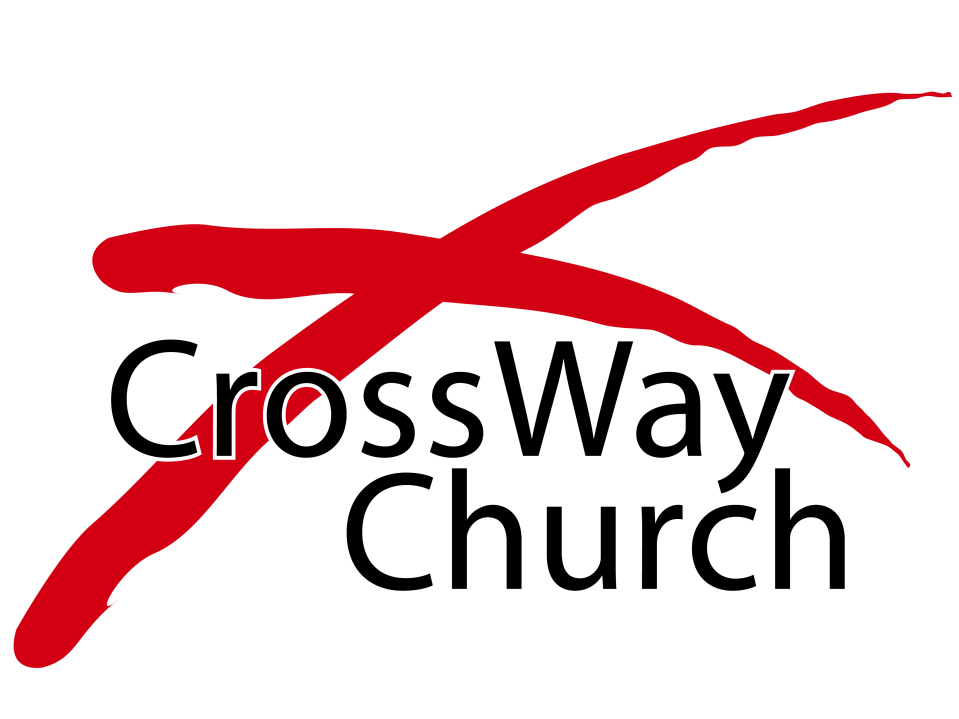